Robust Interactive Image Segmentation with Automatic Boundary Refinement
Dingding Liu* Yingen Xiong† Linda Shapiro* Kari Pulli†
† Nokia Research Center, Palo Alto, CA 94304, USA
*Department of Electrical Engineering, 
University of Washington, WA 98095, USA
Contents
Introduction
Motivation 
Related work
Summary of Method
Details of Approach
Merge pre-segmented regions
Detect suspicious low-contrast object boundary regions
Refine suspicious boundary regions
Experiments and Results
Conclusions and Future Work
September 19, 2010
2
Introduction
Research aimMake interactive segmentation more robust and less sensitive to user input
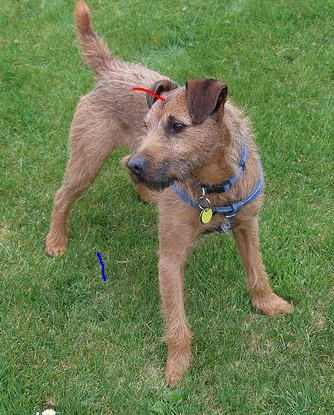 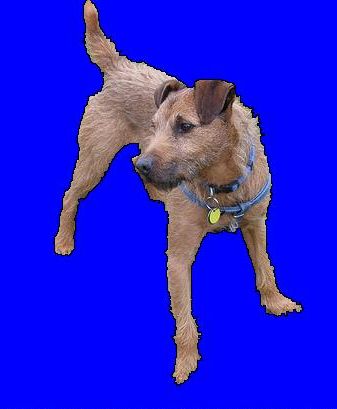 September 19, 2010
3
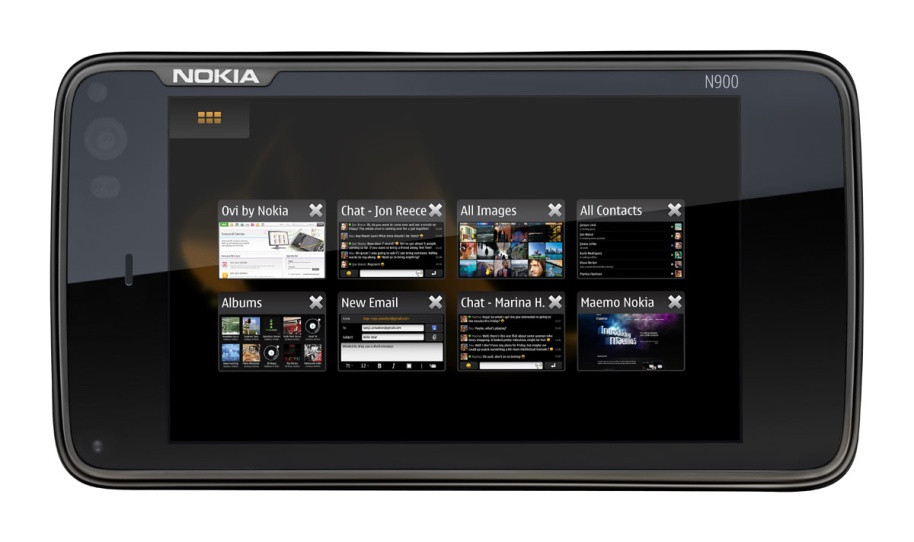 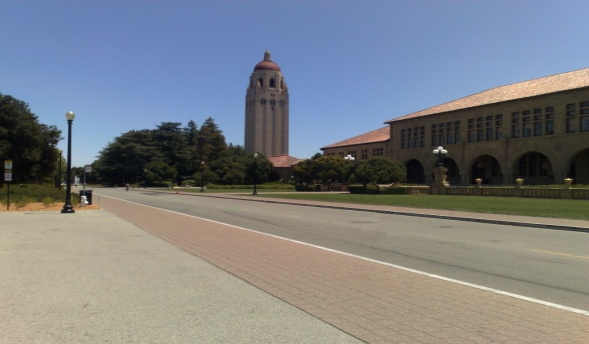 Introduction
Motivation: Image editing on mobile devices
Convenience – Anytime, anywhere
Challenges – Limited computational resources                        Smaller screens and imprecise input
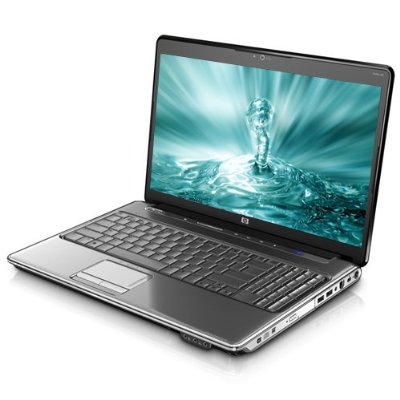 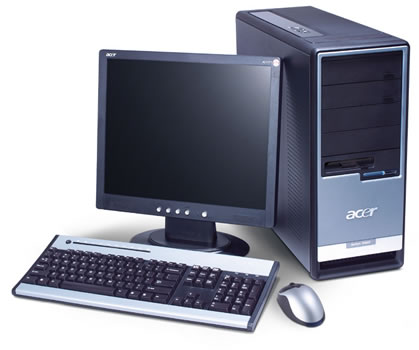 September 19, 2010
4
Related Work -Interactive Image Segmentation
Lazy Snapping  ( Li et al., ACM Transactions on Graphics 2004)
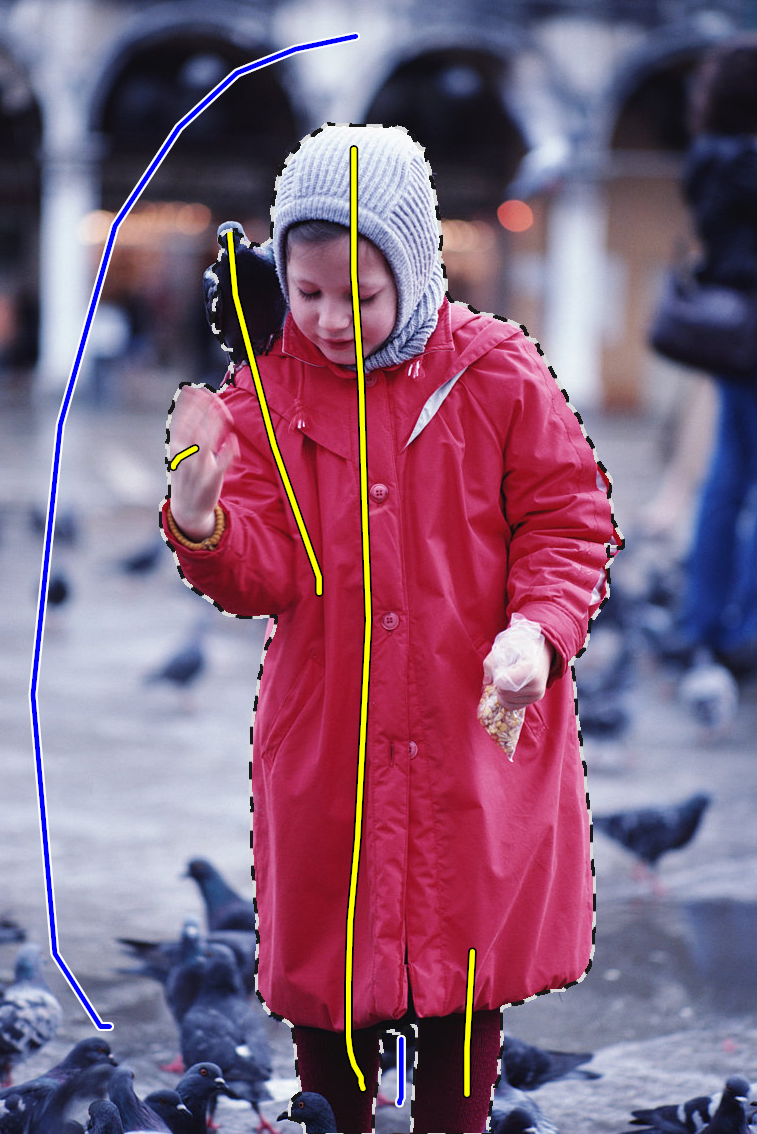 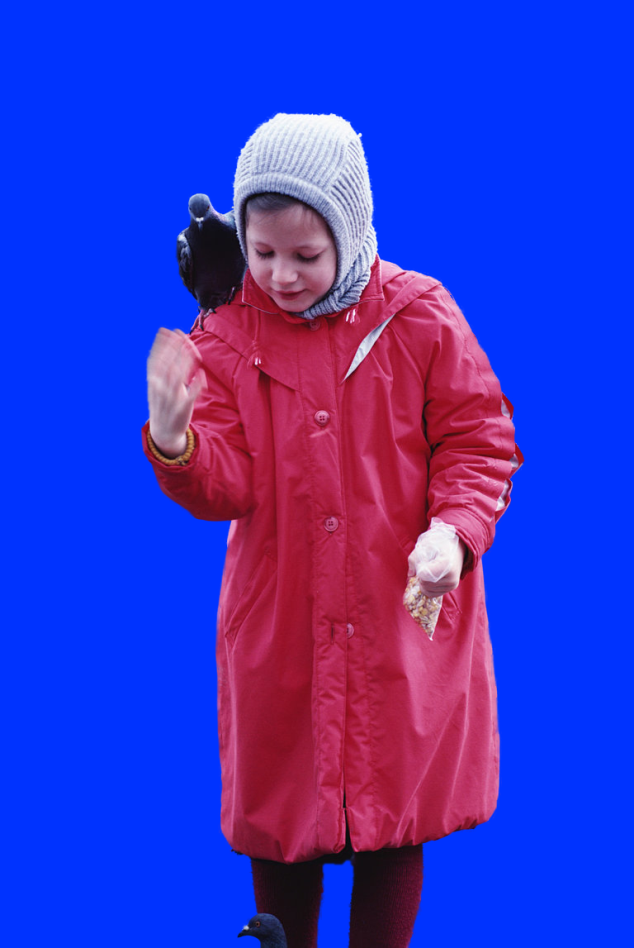 September 19, 2010
5
Related Work -Interactive Image Segmentation
Interactive Image Segmentation by Maximal Similarity Based Region (Ning et al., Pattern Recognition 2010)
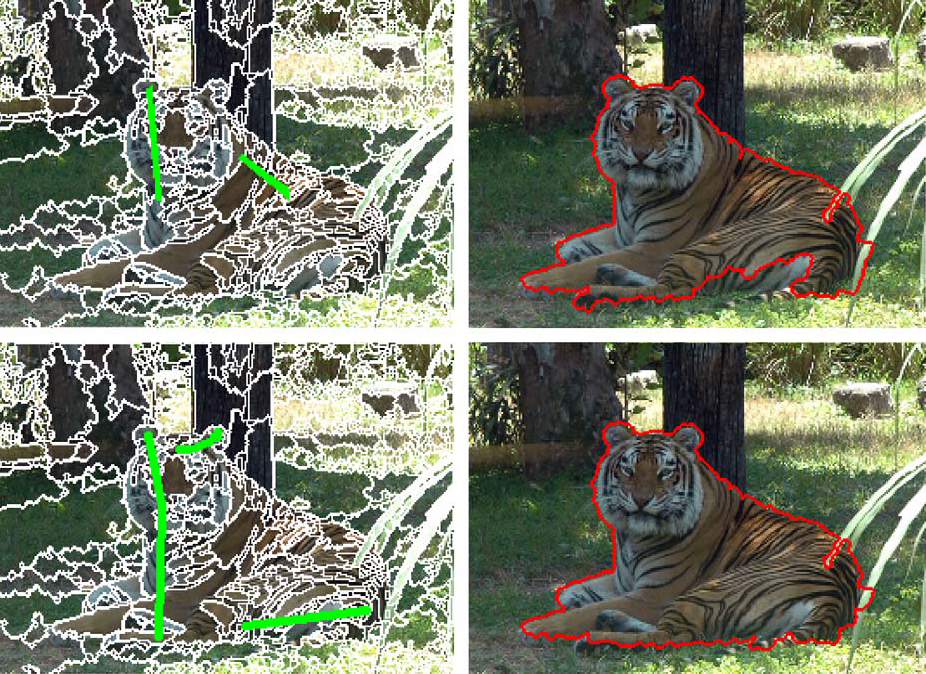 September 19, 2010
6
Summary of Method
Merge pre-segmented regions according to user inputs
Detect suspicious low-contrast object boundary regions
Relabel those regions
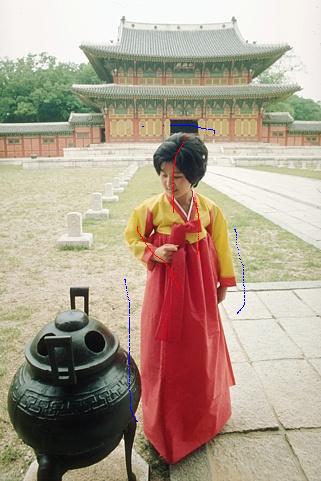 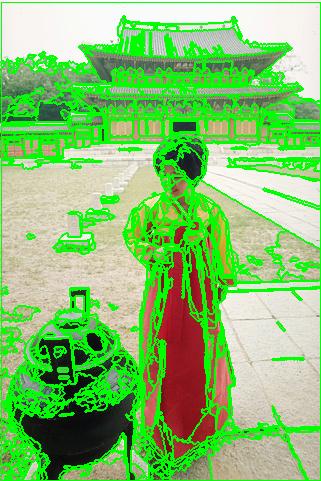 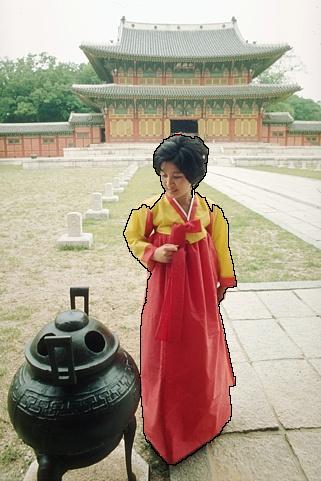 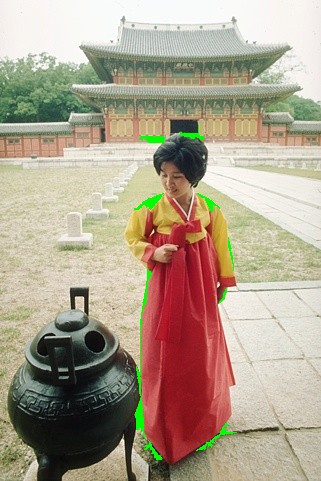 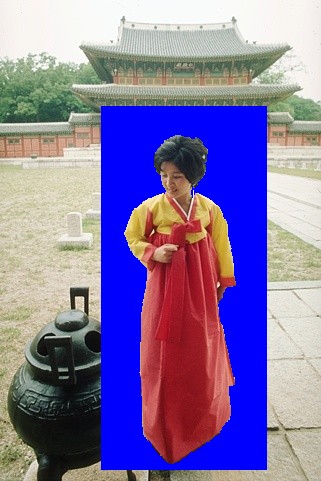 September 19, 2010
7
Contents
Introduction
Motivation 
Related work
Summary of Method
Details of Approach
Merge pre-segmented regions
Detect suspicious low-contrast object boundary regions
Refine suspicious boundary regions
Experiments and Results
Conclusions and Future Work
September 19, 2010
8
Algorithm: Merge Pre-segmented Regions
Merge regions according to Maximal Similarity-Based Region Merging (MSRM) rule:
Merge R and Q if R is Q’s most similar neighboring region
September 19, 2010
9
Algorithm: Detect Low-Contrast Object Boundary Regions
Put all the boundary regions’ minimal mean color differences with their neighboring regions dbd  into a vector Dbd
Set the median of Dbd  as threshold
Suspicious low-contrast object boundary regions
Select the regions  whose dbd< threshold
September 19, 2010
10
Algorithm: Refine Suspicious Boundary Regions
Re-evaluate each suspicious region by relabeling the pixels in side
Marked Regions
Local Info
Texture Similarity
Color Similarity
Count the number of foreground and background pixels inside each region to decide whether it should be foreground or background
Suspicious regions
Global information: Color and texture similarity with marked regions
Local information: Pixels similarity with its neighbors
September 19, 2010
11
[Speaker Notes: Each pixel in the selected low-contrast boundary regions is classified to be foreground or background according to its local and global information 
Count the number of foreground and background pixels inside each region to decide whether it should be 
     foreground or background]
Algorithm: Refine Suspicious Boundary Regions
Relabel  pixels in the low-contrast boundary regions
A binary labeling problem 
Minimize energy terms
Data term measuring color and texture similarity
Pairwise term measuring gradient along object boundary
September 19, 2010
12
[Speaker Notes: E1 encodes the color similarity of a pixel to the marked foreground
or background, taking into account the color standard deviation
(std) within the regions, which can be regarded as the simplest
texture information. They are also used to weight the color difference
and std difference.

E2 is the energy due to the gradient along the
object boundary. It also acts like a smoothing term, enforcing that
similar neighboring pixels have the same label.]
Algorithm: Refine Suspicious Boundary Regions
Color similarity and standard deviation of regions
September 19, 2010
13
[Speaker Notes: For each pixel i, suppose C(i) is its color, F
n is the mean color
of marked foreground regions, B
m is the mean color of marked background
regions, and (i) is the std of the region which it belongs to.
F
n is the foreground region std, and B
m is the background region
std. The following distances are computed:]
Algorithm: Refine Suspicious Boundary Regions
for
September 19, 2010
14
[Speaker Notes: For each pixel i, suppose C(i) is its color, F
n is the mean color
of marked foreground regions, B
m is the mean color of marked background
regions, and (i) is the std of the region which it belongs to.
F
n is the foreground region std, and B
m is the background region
std. The following distances are computed:]
Algorithm: Refine Suspicious Boundary Regions
Minimize the energy function by the max-flow library
September 19, 2010
15
[Speaker Notes: For each pixel i, suppose C(i) is its color, F
n is the mean color
of marked foreground regions, B
m is the mean color of marked background
regions, and (i) is the std of the region which it belongs to.
F
n is the foreground region std, and B
m is the background region
std. The following distances are computed:]
Experiments and Results
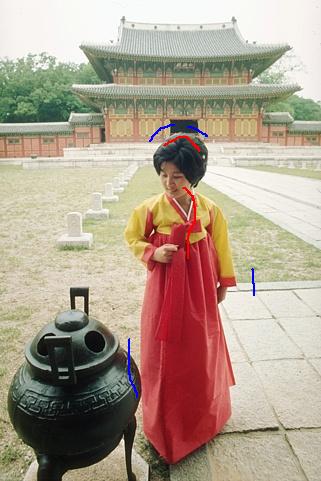 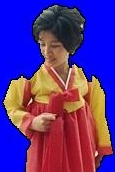 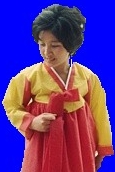 September 19, 2010
16
Experiments and Results
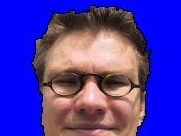 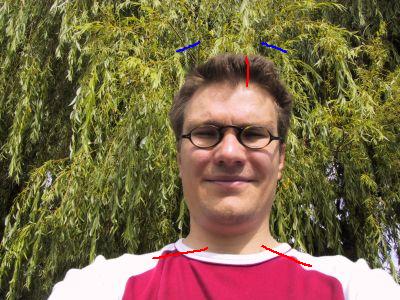 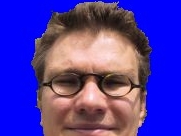 September 19, 2010
17
Experiments and Results
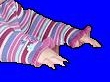 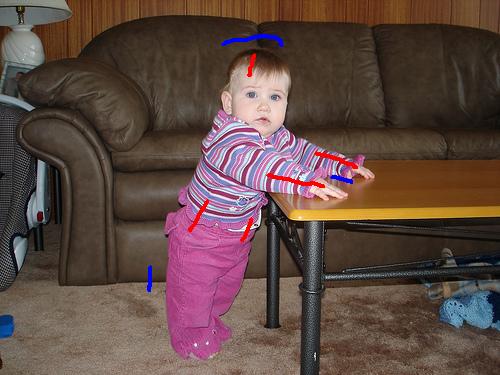 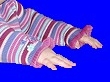 September 19, 2010
18
Experiments and Results
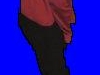 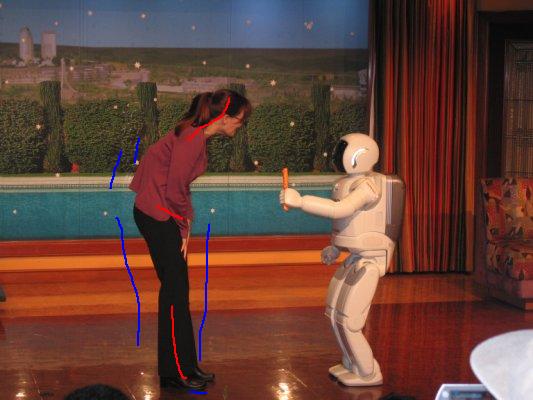 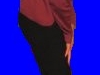 September 19, 2010
19
Experiments and Results
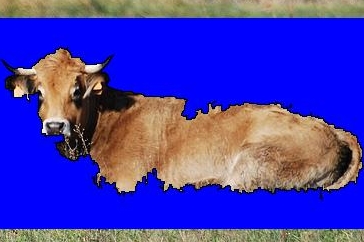 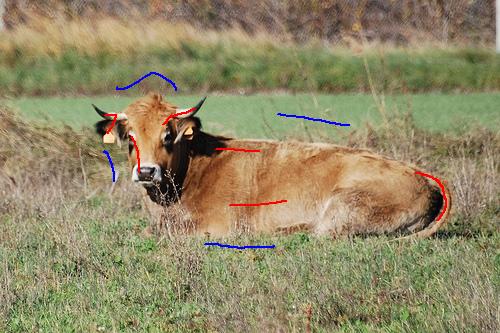 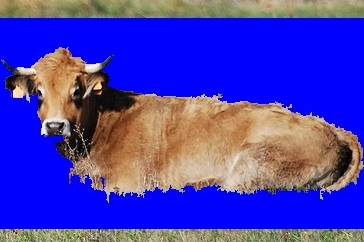 September 19, 2010
20
Experiments and Results
Comparison of correctly labeled pixel percentages
September 19, 2010
21
Experiments and Results
Implementation on the mobile phone
Hardware
Nokia N900 phones 
An ARM Cortex-A8 600 MHz processor
256 MB RAM, 768 MB virtual memory
3.5 inch touch-sensitive widescreen display
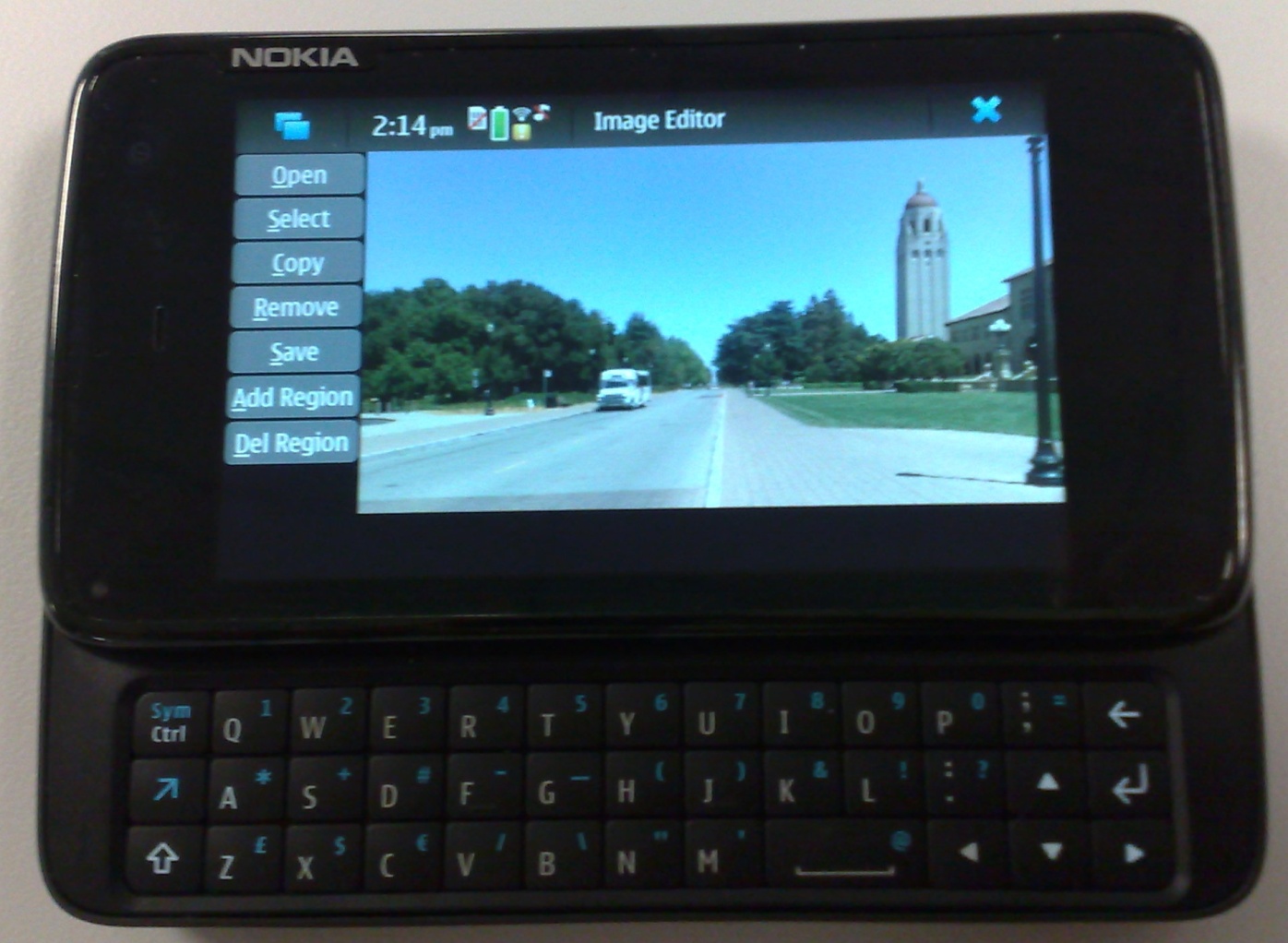 September 19, 2010
22
Conclusions and Future Work
We have proposed a robust interactive segmentation algorithm with automatic boundary refinement procedure
Less user input 
More robust to user input
It can save the user efforts in making the boundary better
Future work
Improve the speed 
Combine with other image editing operations
September 19, 2010
23
[Speaker Notes: Interactive image segmentation is a challenging problem, and even
more challenging on mobile phones as memory and processing
power is more limited, and accurate marking is more difficult than
on desktop. We have presented an effective robust interactive image
segmentation algorithm with a novel automatic boundary refinement
procedure that requires less user input and is robust to the quantity
and locations of strokes. Both local and global information is
considered in the boundary refinement process. The most obvious
advantage of our approach is that it can save the user efforts in
making the boundary better. Compared to zooming in and manually
adding extra strokes or markers to correct the erroneous boundary
segments, it is more convenient and more friendly when applied on
mobile phones. The algorithm has been implemented on a Nokia
N900 phone with an ARM Cortex-A8 600 MHz processor, 256 MB
RAM, and a 3.5 inch touch-sensitive widescreen display. We plan to
further improve the speed of the proposed algorithm and combine it
with other image editing operations, to facilitate more elaborate, yet
easy image editing.]
Thank you!
September 19, 2010
24